ANALGESICS
KRCHN-B program
DEFINITION
Are drugs mainly used for pain relief
Pain is a main symptom in most pathologies
Analgescis are mainly classified into
                  Opioids
                  Non-opioids
Pain can be classified based on severity and duration
Severity-mild ,moderate,severe pain
Duration-acute, chronic pain
OPIOID ANALGESICS -Classification
Weak opioids eg
  Codeine
Tramadol
Dihydrocodeine(DFII8)

Strong opiods eg                                                                              Morphine, fentanyl,oxycodone, methadone
hydromorphone, buprenorphine
WHO guidelines on pain management
step 1-Mild pain
use non-opiod analgesics eg NSAIDS, Paracetamol
step 2:Moderate pain
use weak opiod plus a non opiod
step 3:Severe pain
use a strong opiod plus a non opiod
NB
In each of the steps above adjuvants can be incooperated.
Adjuvants are not analgesics but are drugs which by their mechanism of action alter pain perception eg antispasmodics, muscle relaxants, corticosteroids, antidepressants and anticonvulsants
NON STEROIDAL ANTI-INFLAMMATORY DRUGS (NSAIDS)
They are primarily used to treat 
inflammation 
Mild to moderate pain and
 fever 
MOA: Inhibit the enzyme cyclo-oxygenase (responsible for mediating inflammation & fever)
CLASSIFICATION
By chemical structure or mode of action
1)Salicyclic acid derivatives/salicylates:
        acetylsalicyclic acid(aspirin),diflunisal,salsalate
2)Acetic acids
        Phenylacetic acids-diclofenac
Cont…
Indoleacetic acids-indomethacin,sulindac,etodolac
Pyrolizine carboxylate-ketorolac
Heteroarylacetic acid-tolmetin
3)Propionic acids
Ibuprofen,naproxen,ketoprofen,flurbiprofen,fenopreofen,tiaprofenic acid
4)Fenamic acids/ fenamates
Mefenamic acid, meclofenamate,antranilic acid
5)Enolic acid
Oxicams-piroxicam,meloxicam
Pyrazolones-phenylbutazone
Naphthyalalkanone-nabumetone
6)Sulphonanilides
Nimesulide -(withdrawn from market due to hepatotoxicity)
7)Para-aminophenols
Acetaminophen/Paracetamol
PARACETAMOL
CLASSIFICATION- Non-opiod analgesic and antipyretic
Indications-treatment of 
mild pain
 fever/ pyrexia
Side effects
Generally well tolerated.
Nausea, stomach pains, loss of appetite
dark urine, clay colored stools
jaundice(yellowing of the skins or eyes)-hepatotoxicity
renal failure,fatigue,insomnia,hypokalemia,muscle spasms
Signs of paracetamol toxicity
Ingestion of 4grams or more in 24hrs is likely to lead to toxicity.
There may be no signs for the first day
A feeling of nausea and vomiting may occur a few hours after taking the overdose
After 24 hours there may be pain under the ribs on the right side and there may be yellowing of eyes and skin-liver toxicity(hepatotoxicity)
The brain may also be affected with confusion and disorientation
Kidneys can also be affected with a reduction in urine production and kidney failure may occur
Hypoglycaemia may occur
Cont…
Build up of acid in the blood may occur causing the patient to breathe faster

ANITIDOTES INCASE OF PARACETAMOL POISONING
Acetylcysteine iv is the treatment of choice,it has 100% efficacy in preventing paracetamol induced hepatotoxicity if given within the first 8 hours of ingestion
Methionine which is an antioxidant, prevents liver damage from paracetamol poisoning
ASPRIN
CLASS- Non-opiod analgesic
Indications
Mild pain
Inflammatory conditions like rheumatoid athritis
Pyrexia 
Due to anti-platelet effect its used to prevent stroke, heart attack and chest pain (angina)
side effects
GI bleeding thus contra-indicated in patients with peptic ulcers or must be combined with drugs that decrease Hcl Production.
Nausea ,Vomiting,urticaria,laryngeal oedema
CNS-ringing in ears, confusion, hallucinations
Reyes syndrome in children with viral infection-how does it present?
Signs of aspirin toxicity
Earliest symptoms of acute aspirin poisoning may include tinnitus(ringing in the ear)and impaired hearing
Other  clinical signs and symptoms;rapid breathing, vomiting, dehydration,double vision and feeling faint
Later signs include drowsiness, bizzarre behaviour, unsteady walking and coma
The signs and symptoms can range from minor to severe
Mild to moderate-deep and rapid breathing with abnormal drowsiness
Moderate-severe deep and rapid breathing, nervous system disturbances eg marked lethargy but no coma or convulsions
Cont..
Severe deep and rapid breathing ,coma sometimes with convulsions
Other symptoms include burning throat, nervousness,hallucinations
MANAGEMENT
Activated charcoal-to prevent more absorption,the doctor may give charcoal to absorb salicylate from the stomach,a laxative may be given with the activated charcoal to move the mixture through the GIT
Iv fluids-dehydration occurs early in aspirin poisoning-to correct dehdration, start an iv to correct this imbalances in the blood
Alkaline diuresis-this is a way to reduce the amount of salicylate in the body
Cont….
Compounds  that alter the chemistry of the blood and urine are adminstered in a way that allows kidneys to remove more salicylate
Sodium bicarbonate is used mostly IV to make blood and urine less acidic
Gastric lavage may be beneficial unless contra-indicated up to 60 minutes after aspirin ingestion-the isotonic sodium chloride solution is warmed, the airway should be protected before lavage.
Dialysis is another way to reduce the amount of salicylate in the body
Antidote
Sodium bicarbonate is given in a significant aspirin overdose to enhance elimination in the urine



Discuss tramadol, ibuprofen and diclofenac –indications, side effects, patient education.
List examples of selective cyclo-oxygenase II inhibitors
Outline the guidelines that govern prescription, storage & use of opioid analgesics according to CDA.
State the cautions & contra-indications of opioid use.
List the symptoms of opioid withdrawal
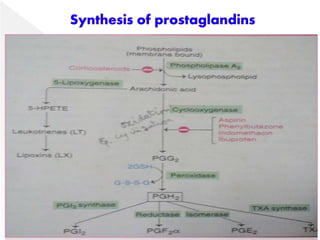